INGENIERÍA EN ELECTRÓNICA Y TELECOMUNICACIONES
DEFENSA DE PROYECTO DE GRADO
Tema:
Diseño y construcción de un acoplador direccional de microlínea de tres secciones para la banda de   2.4 GHz con HMI a la PC
DIRECTOR:       Ing. Patricio Vizcaíno
CODIRECTOR:  Ing. Marco Gualsaquí


   AUTORES: Sr. Héctor Bastidas Vallejo
	         Sr. Xavier Gracia Cervantes
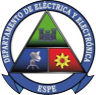 PROBLEMA
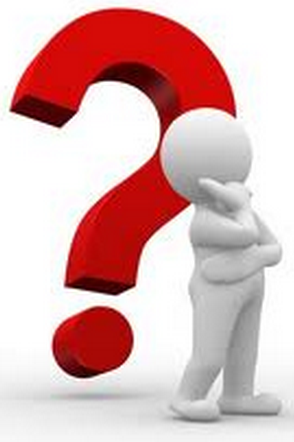 Actualmente el departamento de eléctrica y electrónica no dispone de acopladores direccionales que trabajen en la banda de 2.4 Ghz, los mismos que ofrecen la posibilidad de verificar el correcto funcionamiento de un sistema de comunicaciones sin necesidad de interrumpir la  conexión entre el transmisor y el receptor.
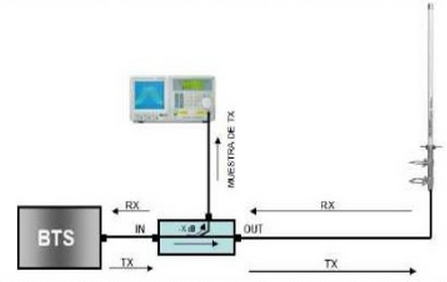 OBJETIVOS
OBJETIVO GENERAL
Diseñar e implementar un acoplador direccional en la banda de 2.4 Ghz con un coeficiente de acoplamiento de 30 dB mediante la técnica microstrip con el propósito de medir parámetros como potencia incidente, potencia reflejada, potencia acoplada y VSWR.
OBJETIVOS ESPECÍFICOS
Diseñar y simular el acoplador direccional de cuatro puertos y de tres secciones en base a microlínea para la banda de 2.4 GHz.
Construir el acoplador direccional utilizando materia prima disponible en el país.
Verificar el funcionamiento del acoplador direccional en la banda especificada con equipos Agilent y Anritsu.
Diseñar la interface  HMI entre PC y analizador de espectros Anritsu.
ALCANCE
En el presente trabajo se realizará el diseño de un acoplador direccional microstrip para la banda de 2.4 Ghz con un coeficiente de acoplamiento de 30 dB y una impedancia del sistema de 50[Ω];  el cual permitirá la monitorización y el análisis de la señal que se transmite desde un oscilador de radiofrecuencia a una antena que trabaja en la misma banda.

En el proyecto se efectuarán diversas simulaciones con dos software de simulación: Ansoft Designer y Advanced Design System (ADS), estableciendo ventajas y desventajas entre dichas herramientas.

Con el prototipo implementado se realizarán mediciones con los equipos del laboratorios a través de una interfaz HMI para realizar un estudio comparativo de los valores simulados y reales y determinar si el diseño cumple con los requerimientos propuestos inicialmente.
ACOPLADORES DIRECCIONALES
Los acopladores direccionales son dispositivos pasivos muy comunes en los sistemas de microondas los cuales han sido utilizados en varias aplicaciones como divisores o combinadores de potencia.
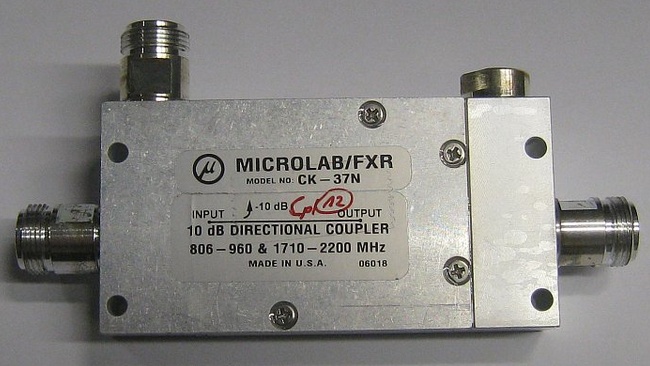 Acoplador Direccional de 4 Puertos
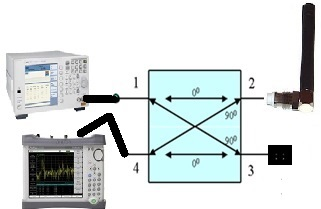 La principal característica de estos dispositivos es acoplar parte de la potencia transmitida a través de una línea de transmisión hacia otro puerto.
RED DE CUATRO PUERTOS
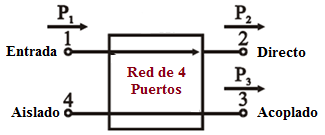 PROPIEDADES RED DE CUATRO PUERTOS
La principales propiedades de una red de cuatro accesos son:

                     Simetría:   		Reciprocidad:
													



En donde por condiciones de simetría se tienen las siguientes relaciones:
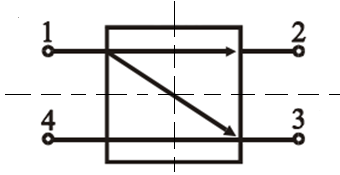 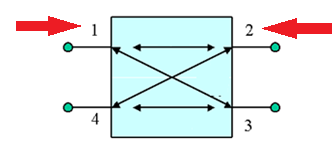 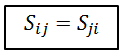 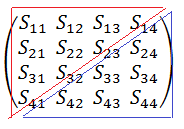 MATRIZ DE PARÁMETROS S DEL ACOPLADOR DIRECCIONAL
En un acoplador direccional sin pérdidas y perfectamente acoplado se tiene las siguientes relaciones de potencia en cada uno de sus puertos:
 	 
		

             

	

Matriz de Parámetros “S” resultante del acoplador direccional:
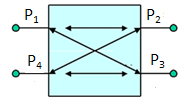 PRINCIPALES PROPIEDADES DEL ACOPLADOR DIRECCIONAL
TECNOLOGÍA MICROSTRIP
El Microstrip es un tipo de línea de transmisión eléctrica que pueden ser fabricados utilizando placa de circuito impreso (PCB), y se utiliza para transmitir señales de microondas.
Ventajas:
Ligero
Compacto
Bajo Costo

Desventajas:
Mayores Pérdidas
Susceptible al ruido
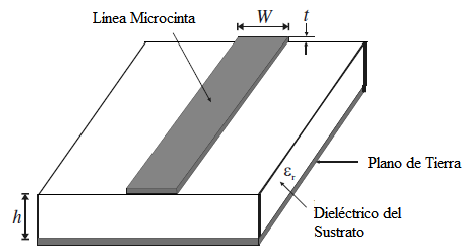 Componentes de Microondas, tales como antenas, acopladores, filtros, divisores, etc pueden formarse a partir de microstrip.
Modo de Propagación Cuasi-TEM
Modo de Propagación Cuasi-TEM:
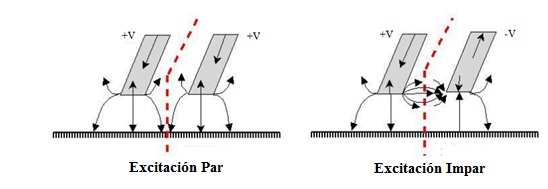 La estructura con líneas acopladas microstrip soportan dos modos cuasi-TEM, el modo par y el modo impar. 
Excitación del modo par: Ambas líneas microstrip tienen el mismo potencial de tensión o llevan cargas del mismo signo.
Excitación del modo impar: Las líneas microstrip tienen potenciales de tensión contrarios o llevan cargas con signo contrario.
DISEÑO DE ACOPLADOR DIRECCIONAL DE TRES SECCIONES
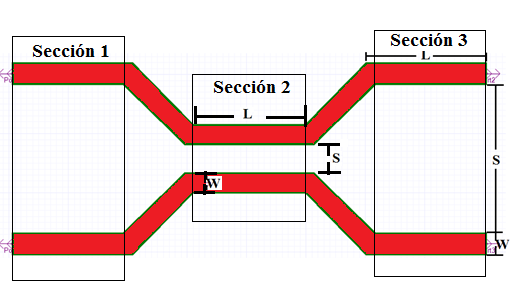 W  =   Anchura de la línea  microstrip. 
S   =  Separación entre líneas microstrip.
L    =  Longitud de la línea microstrip.

Se impuso para el diseño los siguientes parámetros: 
Zo  =  Impedancia característica en 50 Ohms.
K    =  Coeficiente de Acoplamiento 30 dB.
f     =  Frecuencia de operación 2.437 GHz.
Características físicas de las líneas microstrip
PROPIEDADES DE LA BAQUELITA
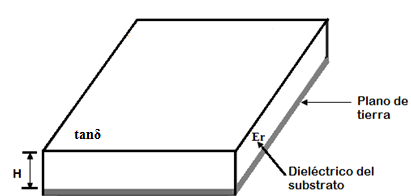 Las características de baquelita común:

Er: 3.36.
H: 1.6 mm.
tanδ: 0.006.
Características de la placa
PARÁMETROS NECESARIOS
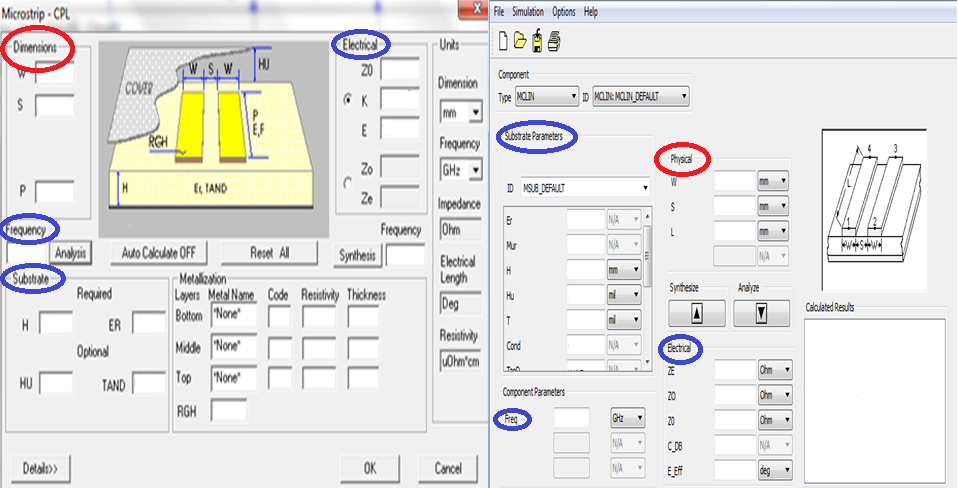 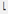 Ansoft Designer
Advanced Design Systems
CÁLCULOS TEÓRICOS
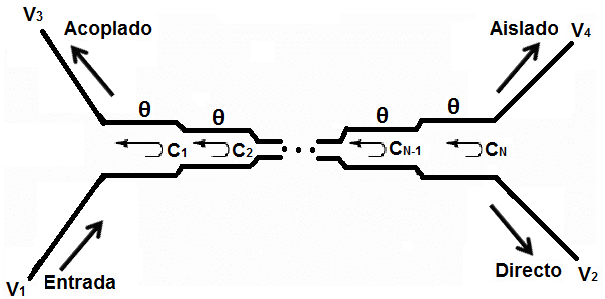 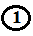 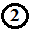 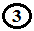 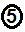 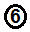 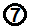 PARÁMETROS OBTENIDOS
Datos iniciales para el acoplador direccional de líneas acopladas de tres secciones.
Impedancias en modo par e impar del acoplador direccional de líneas acopladas de tres secciones
ASIGNACIÓN y CALCULO DE DIMENSIONES DE LÍNEAS
Advanced Design Systems
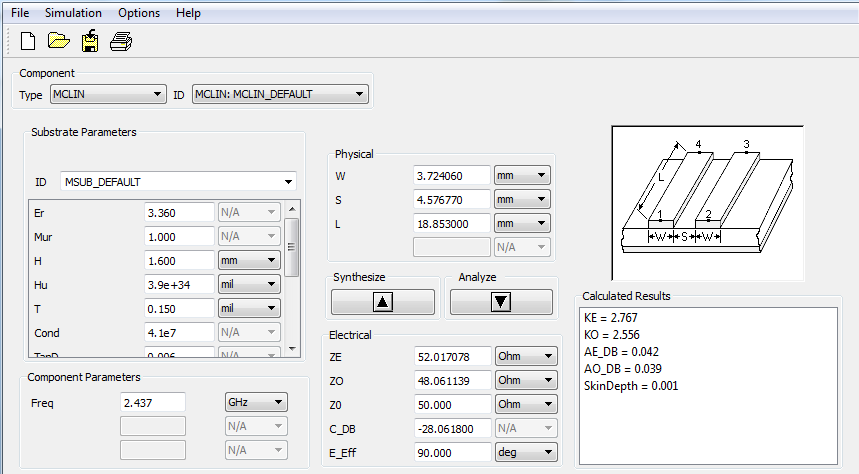 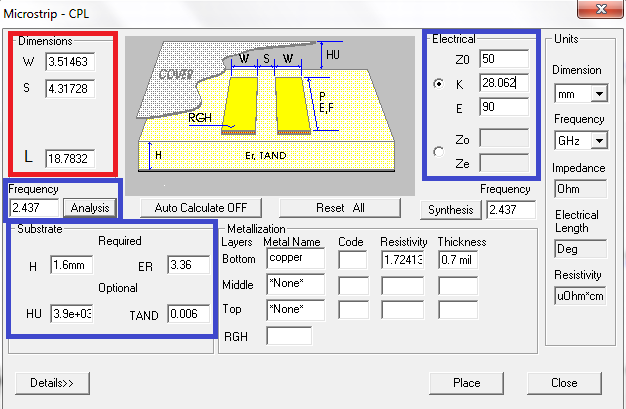 Ansoft Designer
Esquema Acoplador Direccional Microstrip de tres Secciones
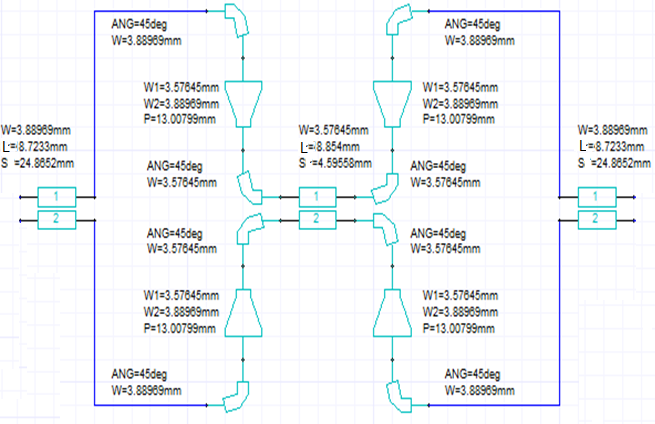 Prototipo Acoplador Direccional Microstrip de tres Secciones
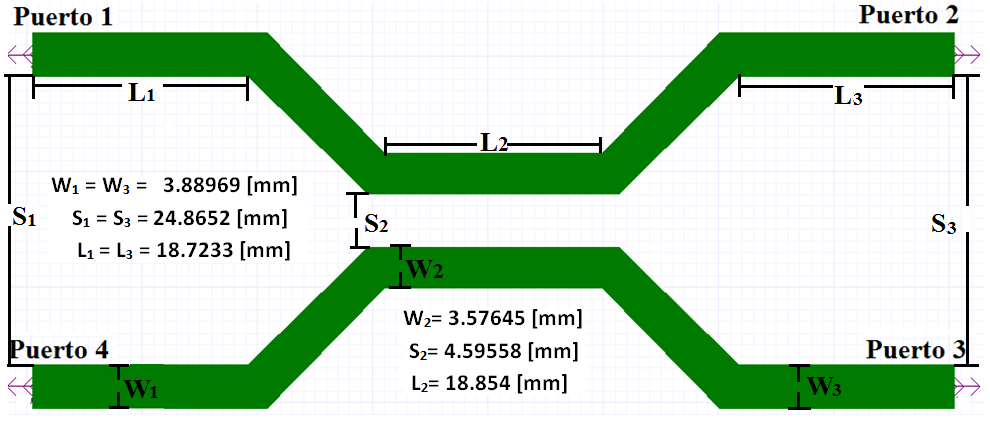 SIMULACIONES PARAMETROS ‘S’
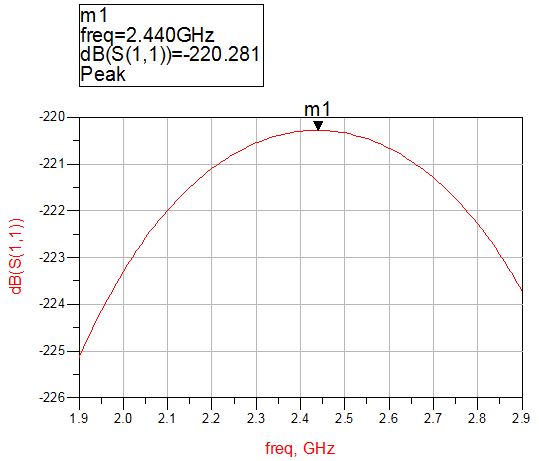 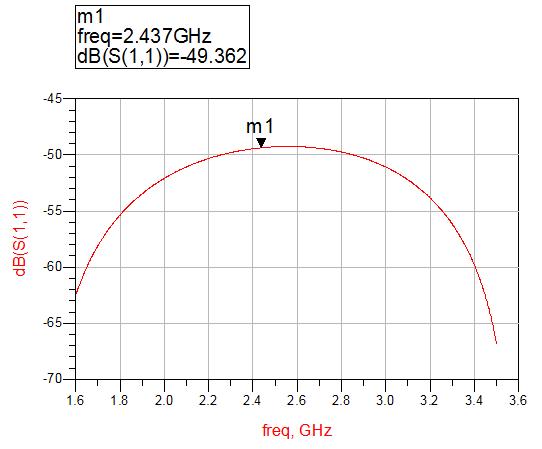 Líneas transmisión Ideales
Líneas Microstrip ADS
Líneas Microstrip AD
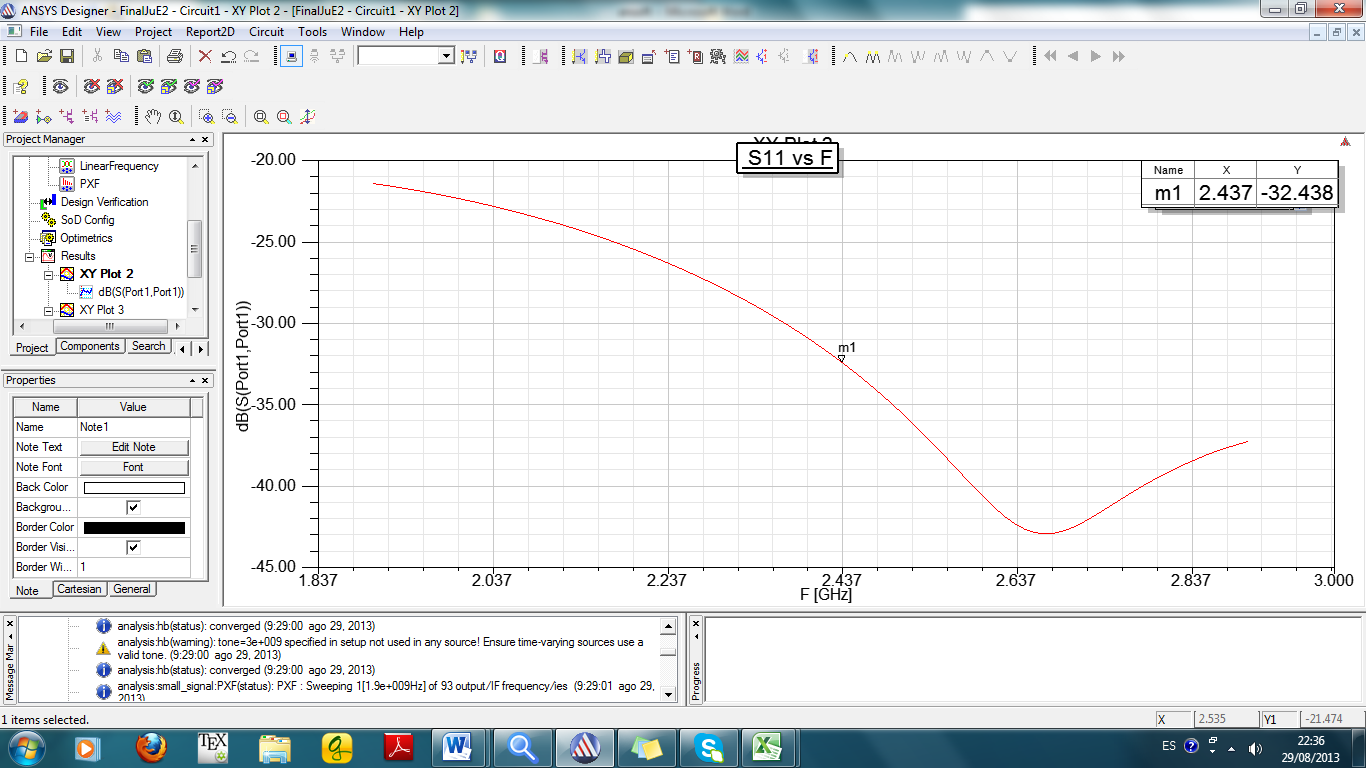 Simulación obtenida del parámetro S11 del acoplador direccional microstrip.
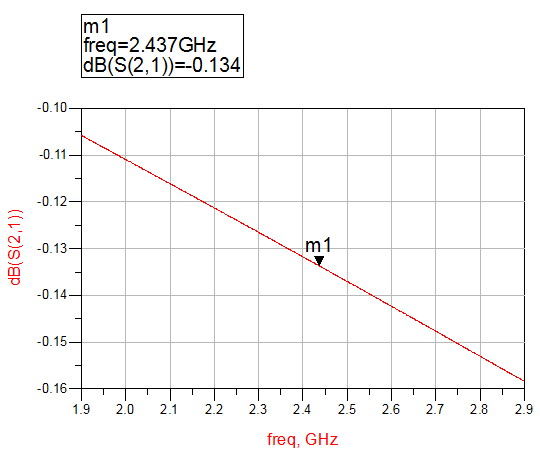 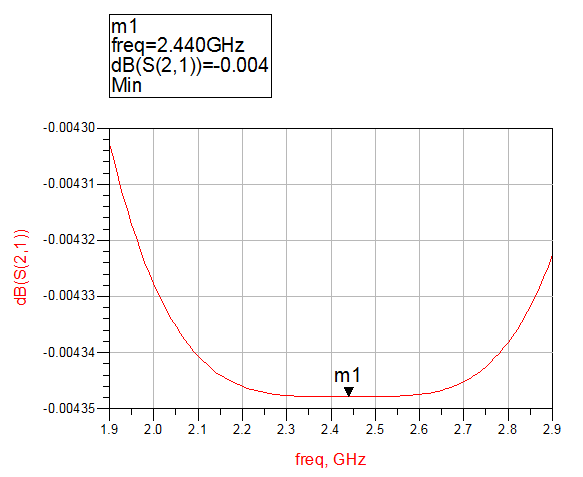 Líneas transmisión Ideales
Líneas Microstrip ADS
Líneas Microstrip AD
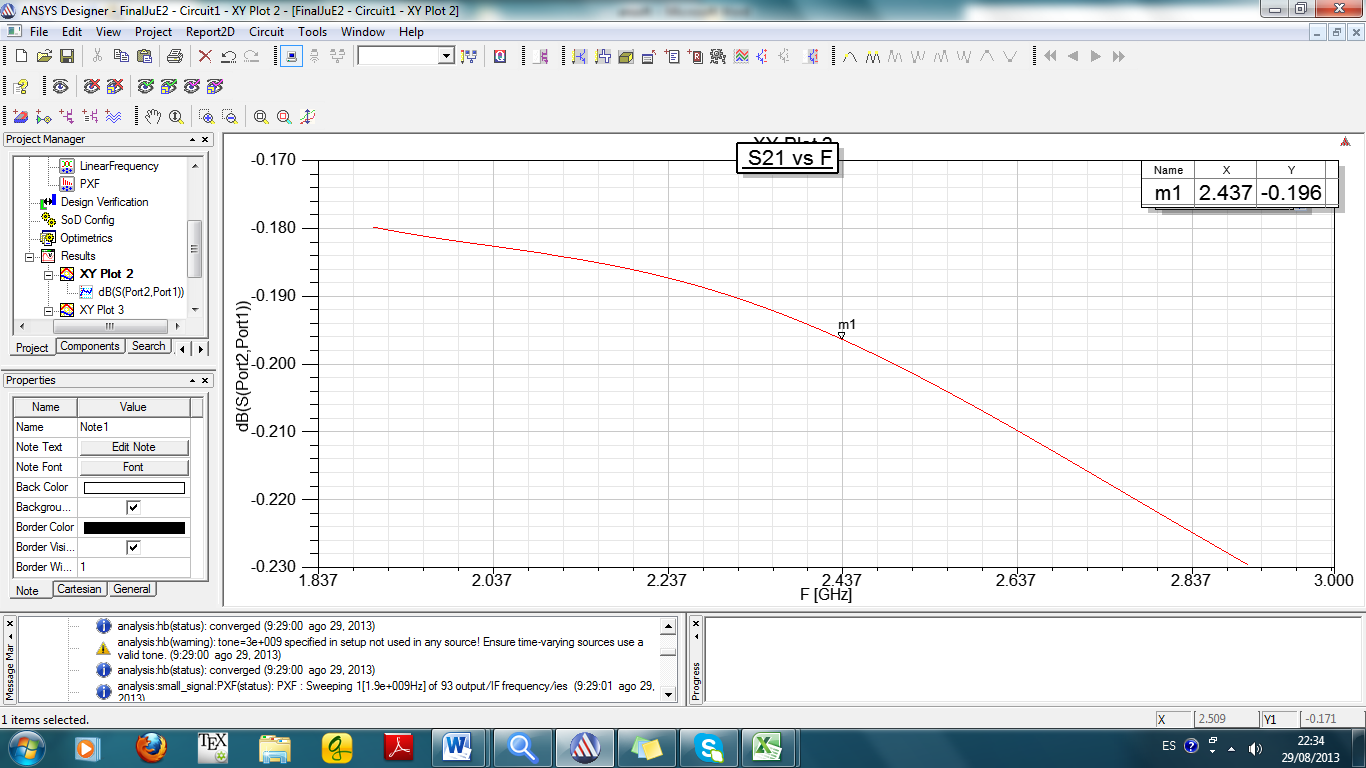 Simulación obtenida del parámetro S21 del acoplador direccional microstrip.
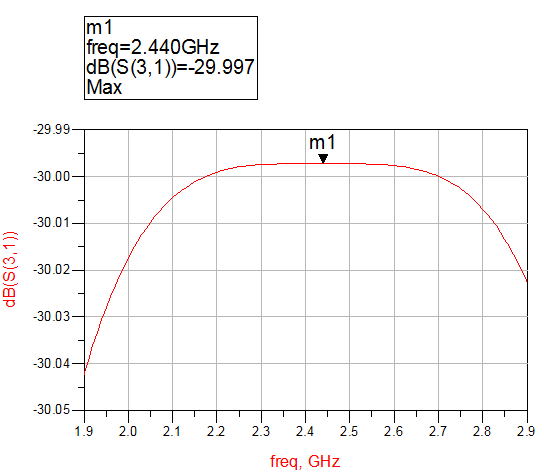 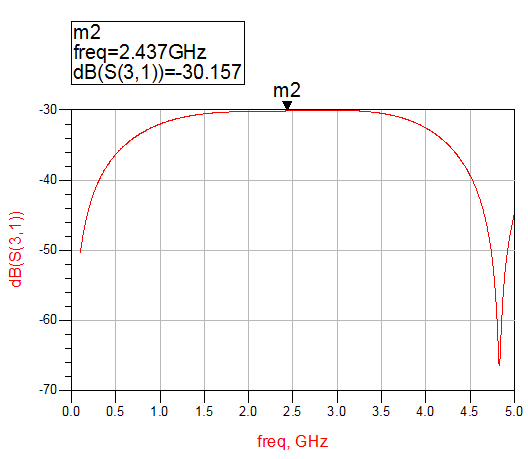 Líneas transmisión Ideales
Líneas Microstrip ADS
Líneas Microstrip AD
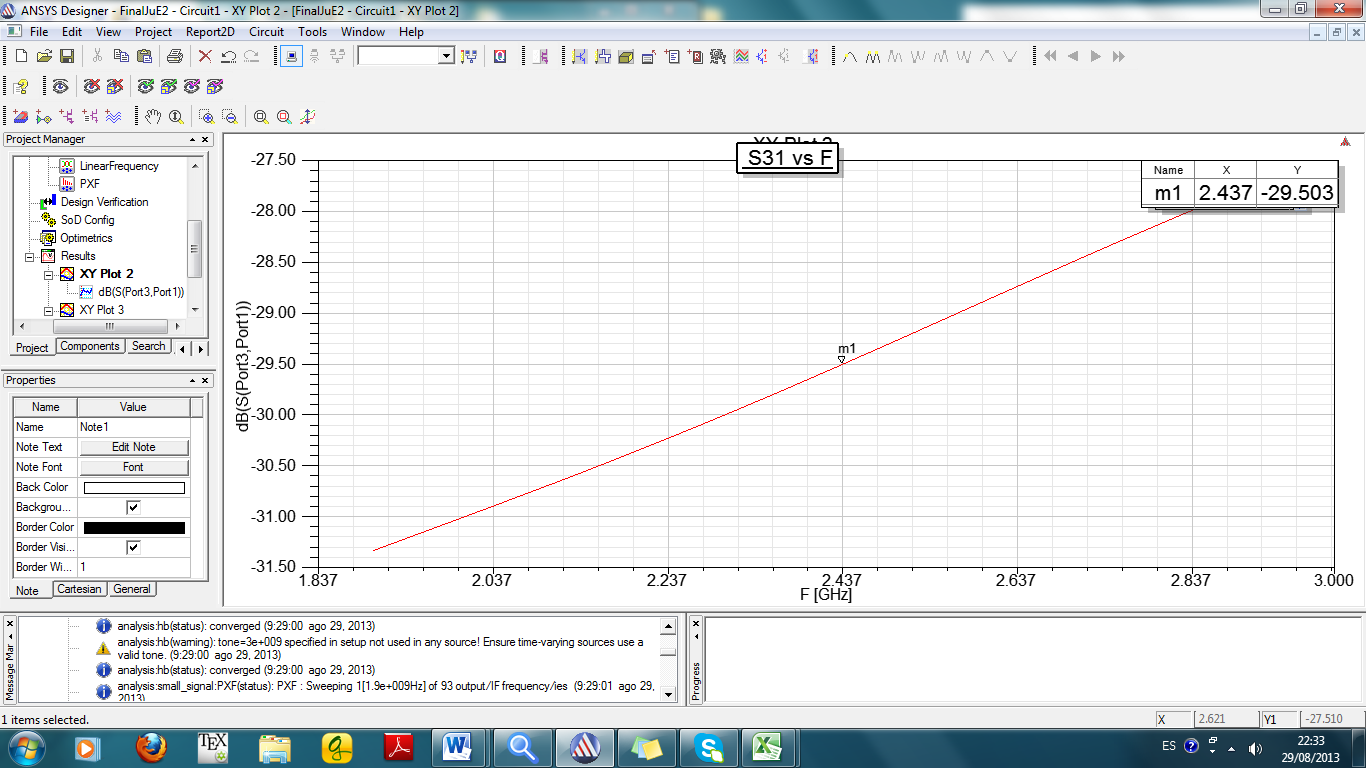 Simulación obtenida del parámetro S31
del acoplador direccional microstrip.
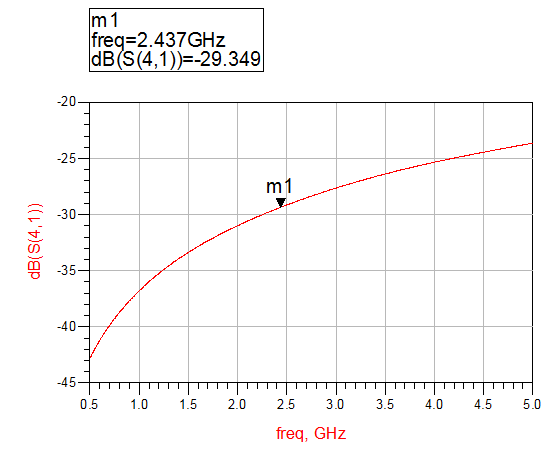 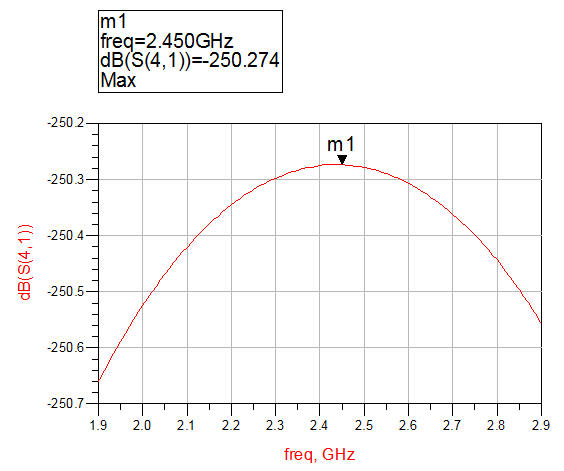 Líneas Microstrip ADS
Líneas transmisión Ideales
Líneas Microstrip AD
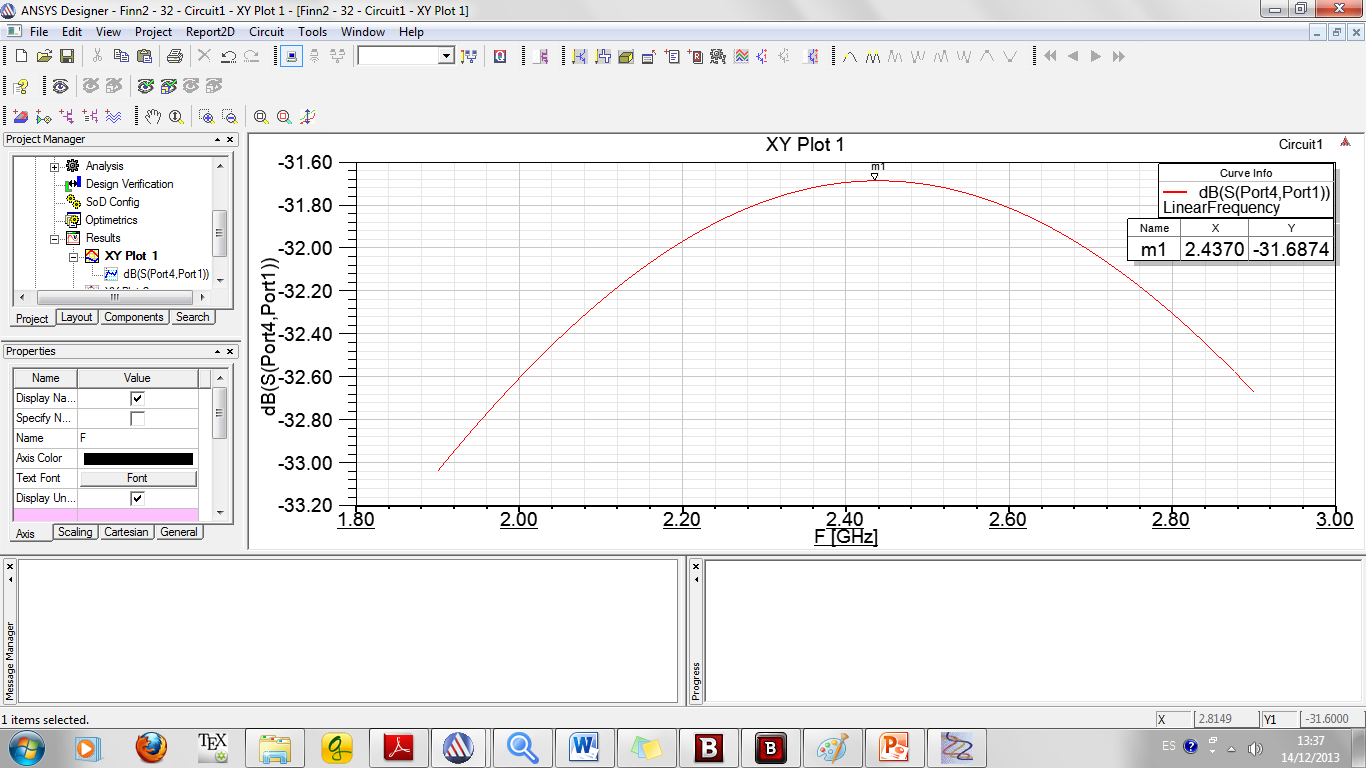 Simulación obtenida del parámetro S41 del acoplador direccional microstrip.
CONSTRUCCIÓN DEL ACOPLADOR DIRECCIONAL MICROSTRIP
CONECTORES RF
Conector SMA Macho
 para Cable Coaxial
Conector N-Macho para 
Cable Coaxial
Conector SMA Hembra para 
placa PCB
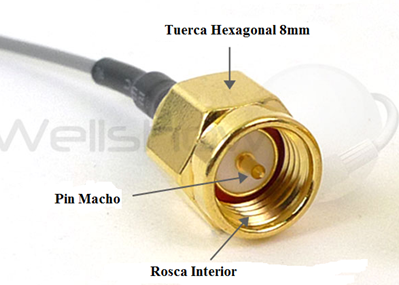 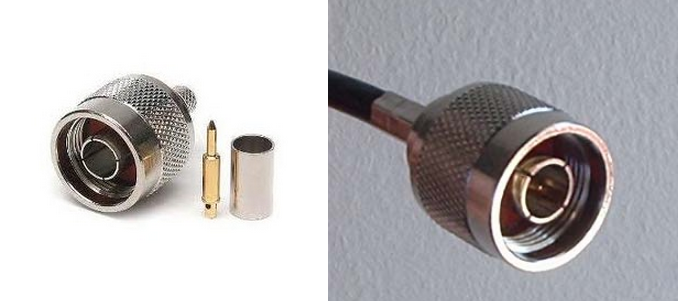 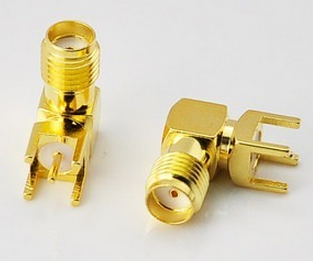 CARGA FANTASMA
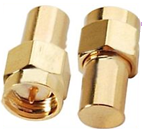 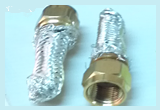 ADAPTADORES RF
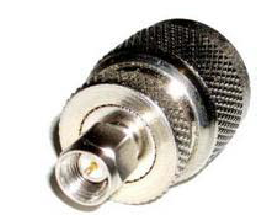 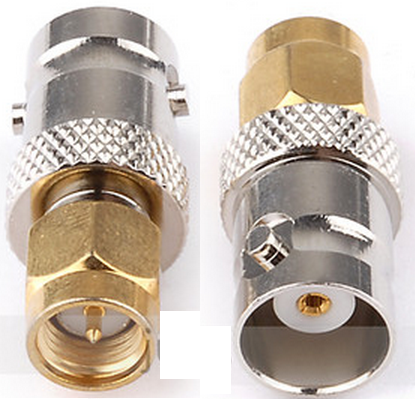 ANTENAS DE PRUEBA
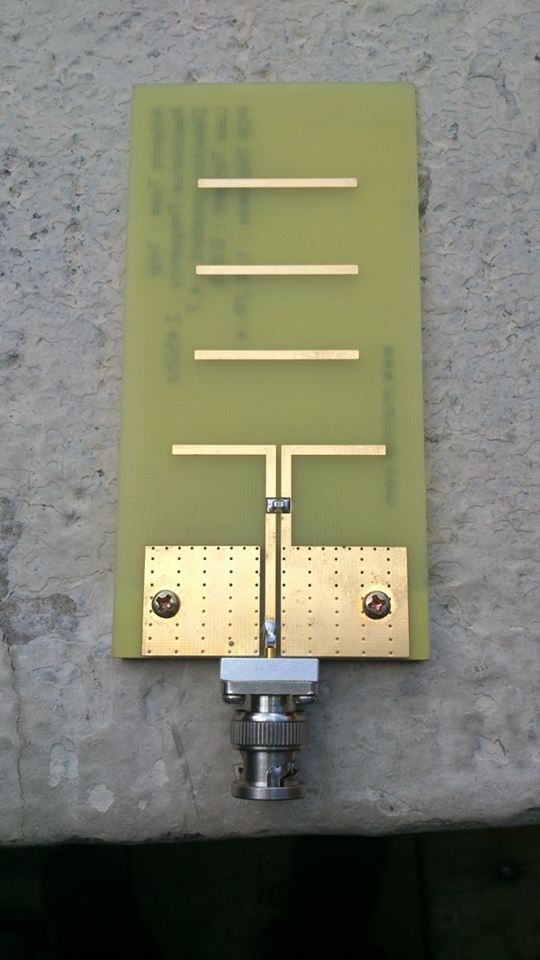 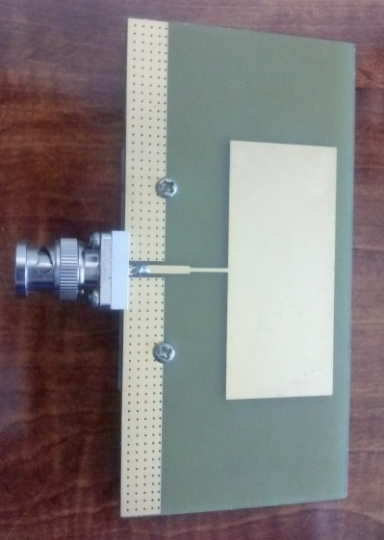 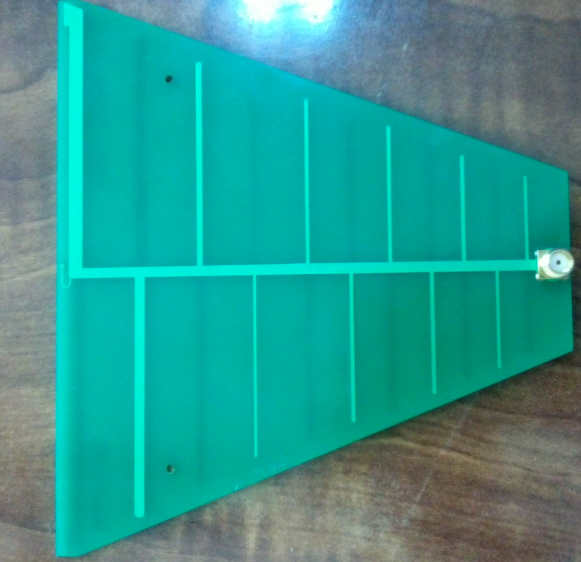 Yagui
Rectangular Patch
Logarítmica  Periódica
CABLE COAXIAL
RG-58
LMR-195
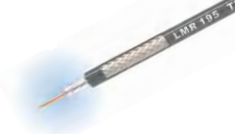 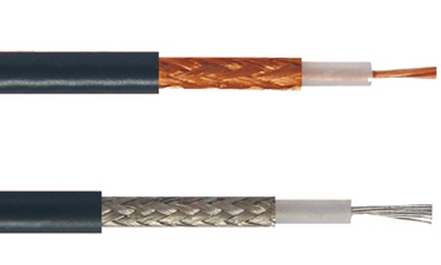 CAVIDAD RESONANTE
Frecuencia de Resonancia:
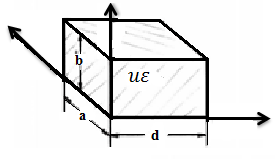 CONSTRUCCIÓN DEL CIRCUTO IMPRESO
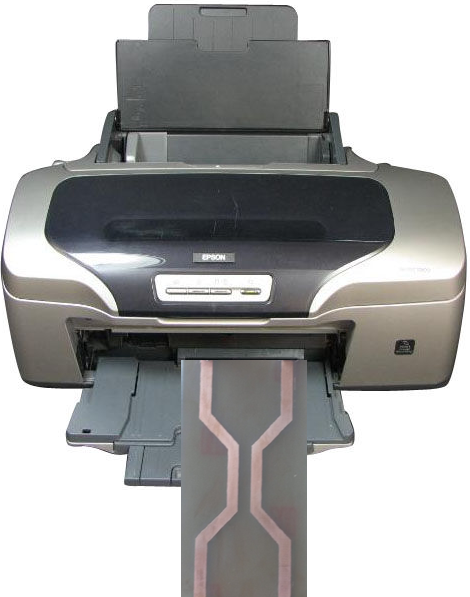 Prototipadora Epson R800 para Placas
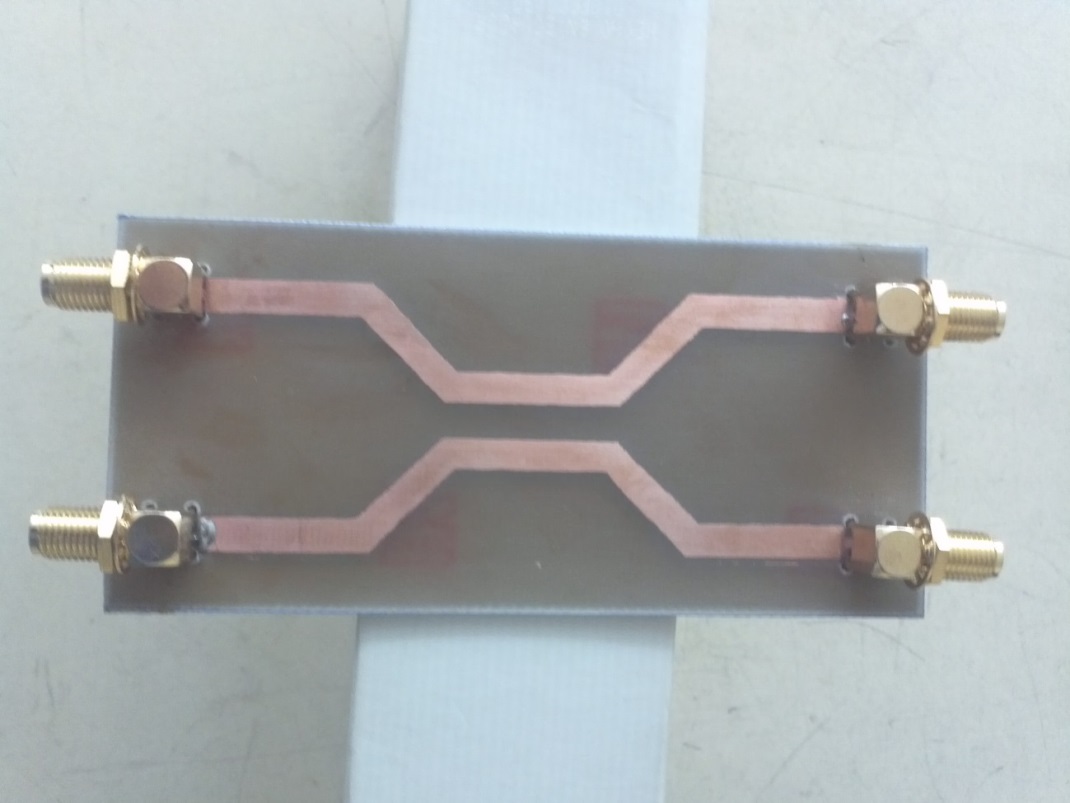 Acoplador Direccional 3 Secciones Microstrip
INTERFAZ HMI
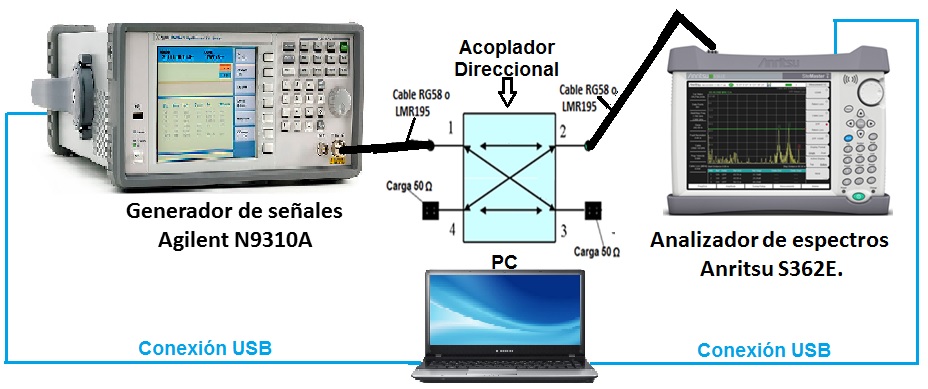 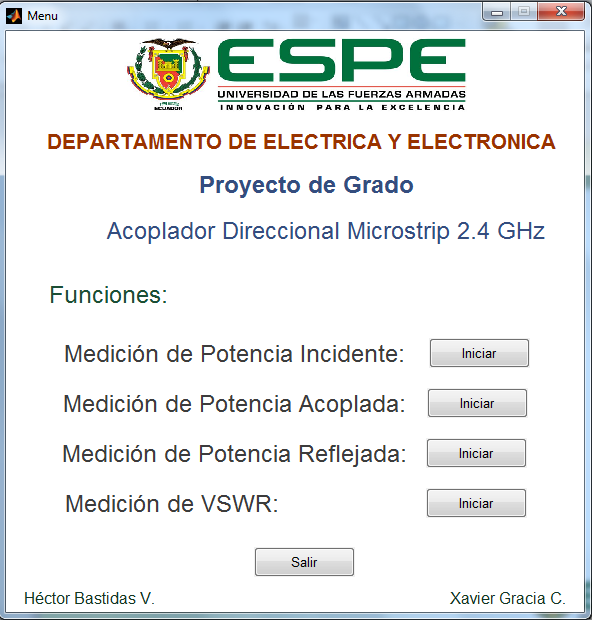 INTERFAZ HMI
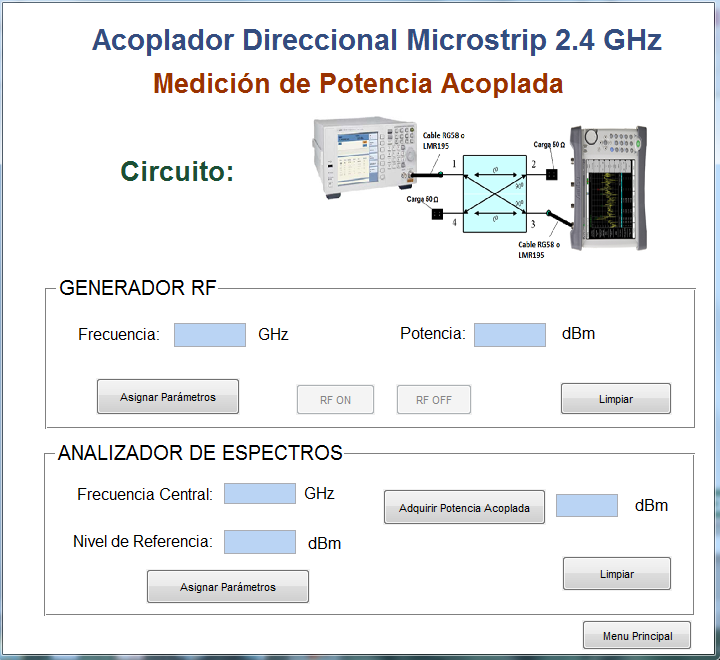 REQUERIMIENTOS
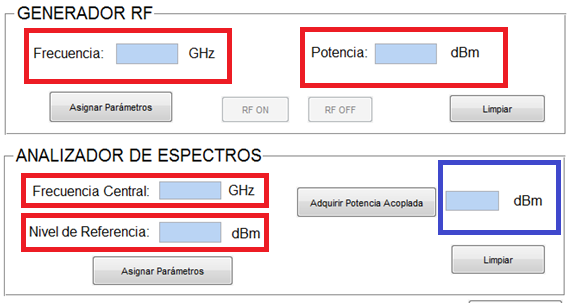 MEDICIONES EXPERIMENTALES Y ANÁLISIS DE RESULTADOS
FUNCIONAMIENTO CABLES COAXIALES
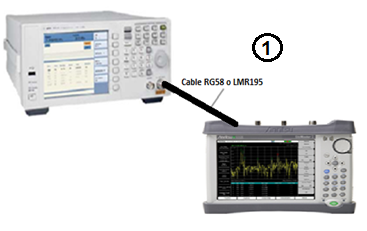 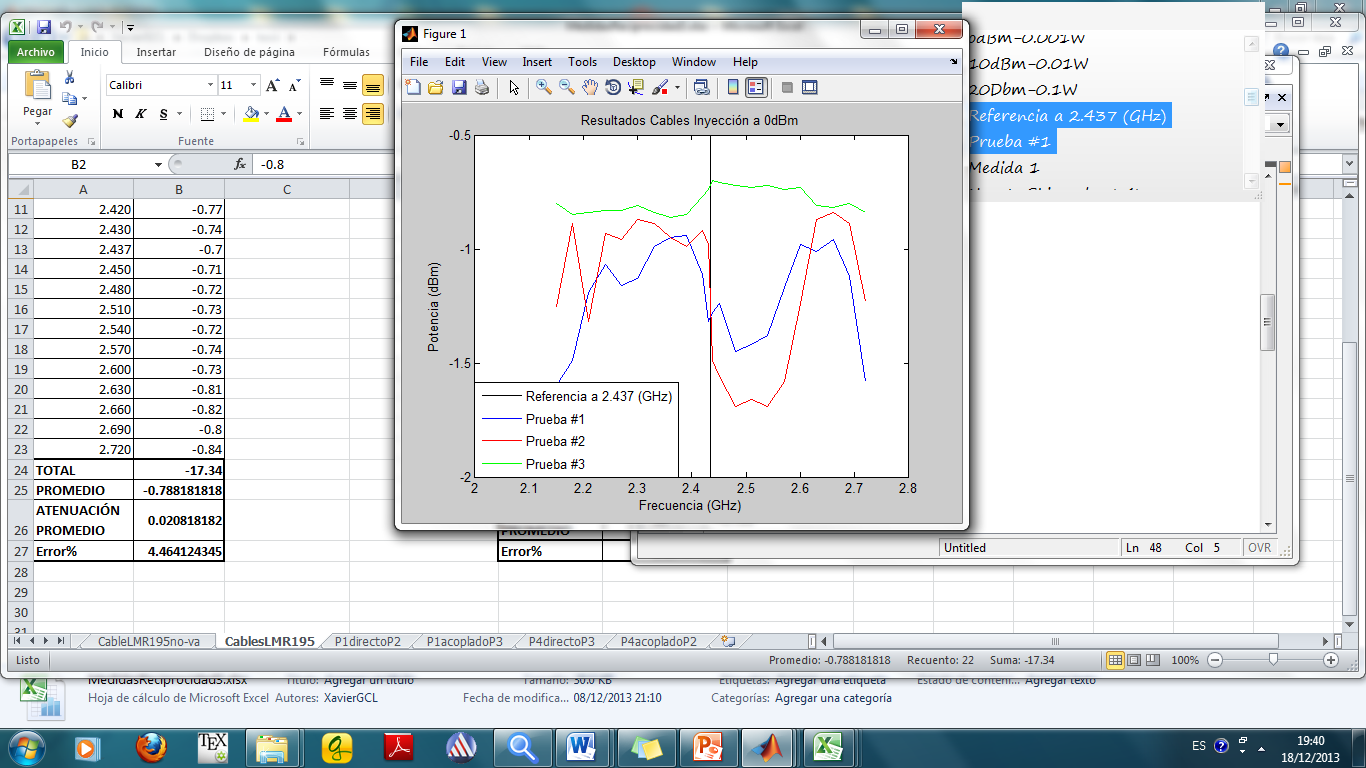 Prueba#1: Cable RG-58 y conectores genéricos.
Prueba#2: Cable RG-58 y conectores Amphenol
Prueba#3: Cable LMR-195 y conectores Amphenol
MEDICIÓN DE POTENCIA EN EL PUERTO DIRECTO
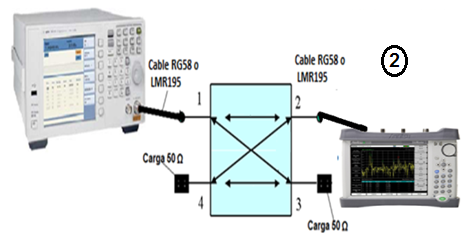 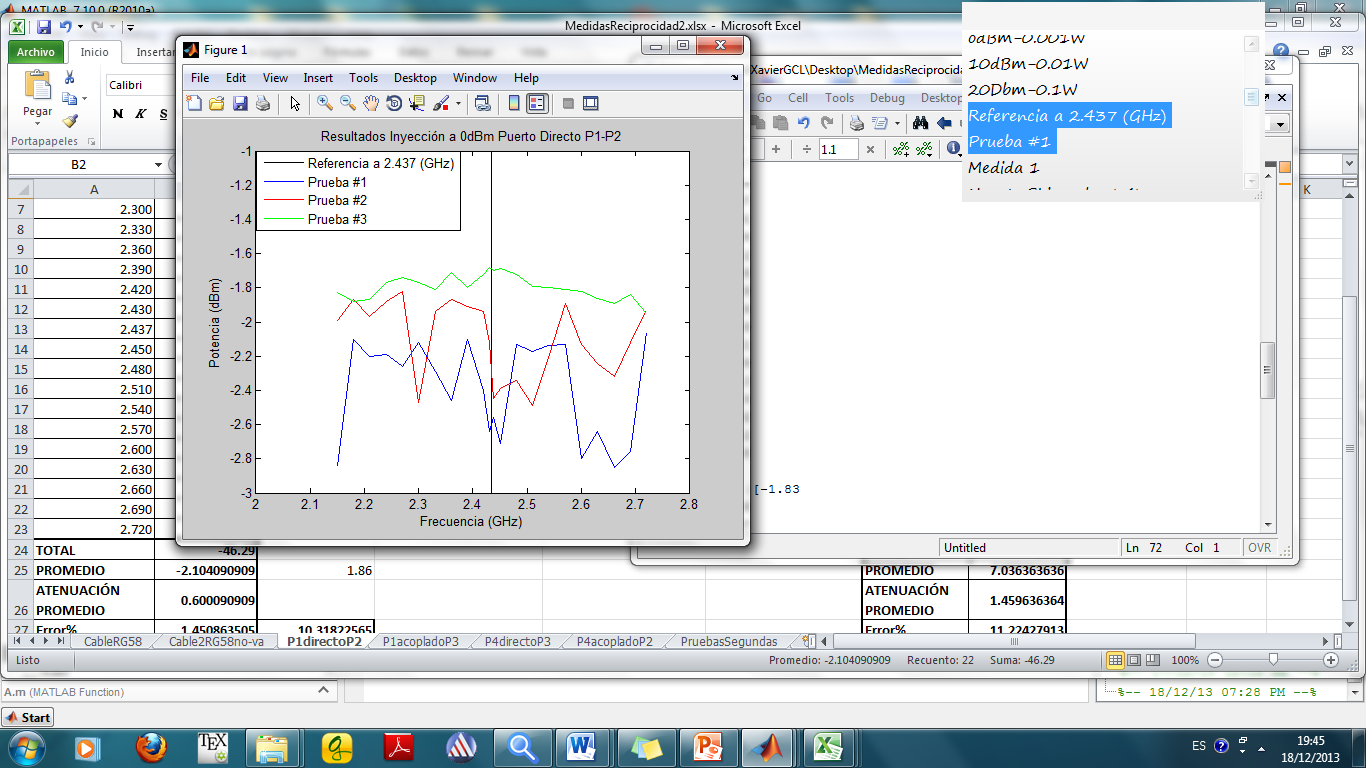 Prueba#1: Cable RG-58 y Prototipo A.
Prueba#2: Cable RG-58 y  Prototipo B.
Prueba#3: Cable LMR-195 y  Prototipo B.
MEDICIÓN DE POTENCIA EN EL PUERTO ACOPLADO
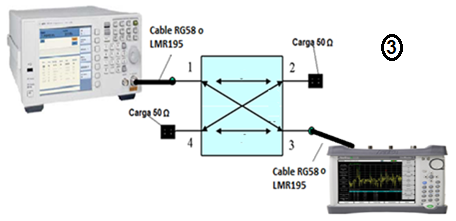 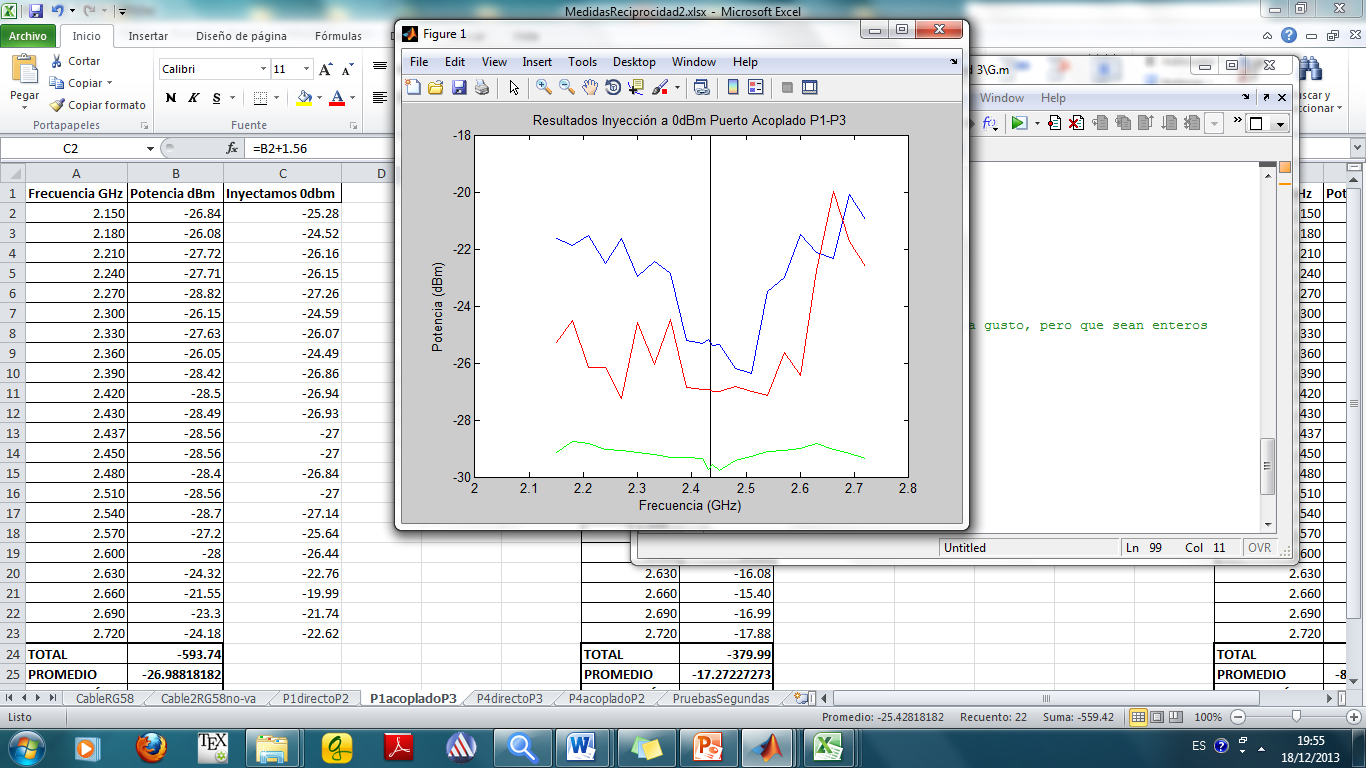 Prueba#1: Cable RG-58 y Prototipo A.
Prueba#2: Cable RG-58 y  Prototipo B.
Prueba#3: Cable LMR-195 y  Prototipo B.
MEDICIÓN DE VSWR CON EL ACOPLADOR DIRECCIONAL
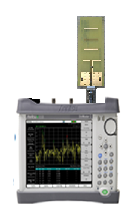 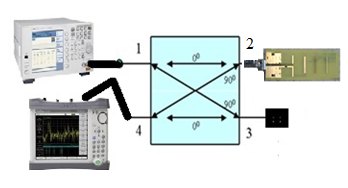 Medición de Potencia Reflejada con acoplador direccional para obtención de VSWR
Medición de VSWR con analizador 
de espectro Anritsu S362E
MEDICIÓN DE VSWR CON EL ACOPLADOR DIRECCIONAL  ANTENA LOGARÍTMICA
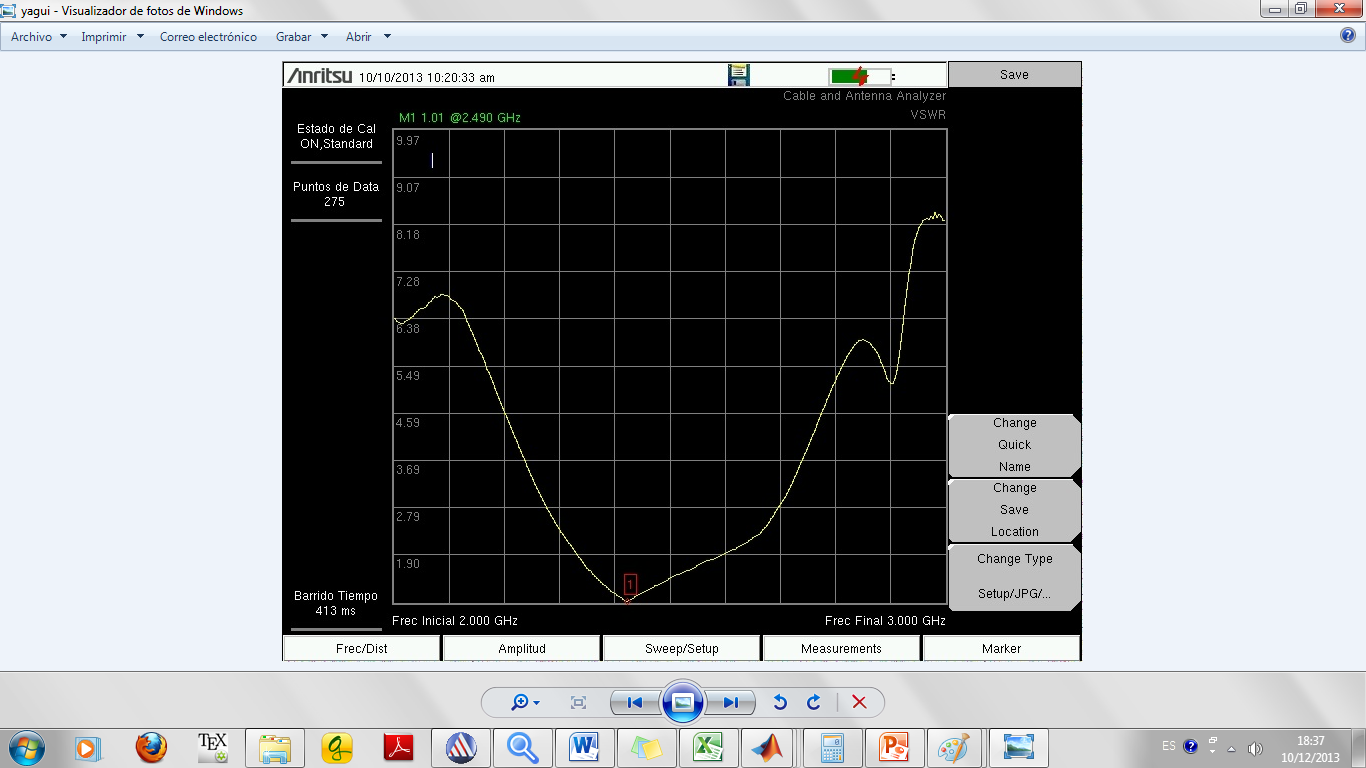 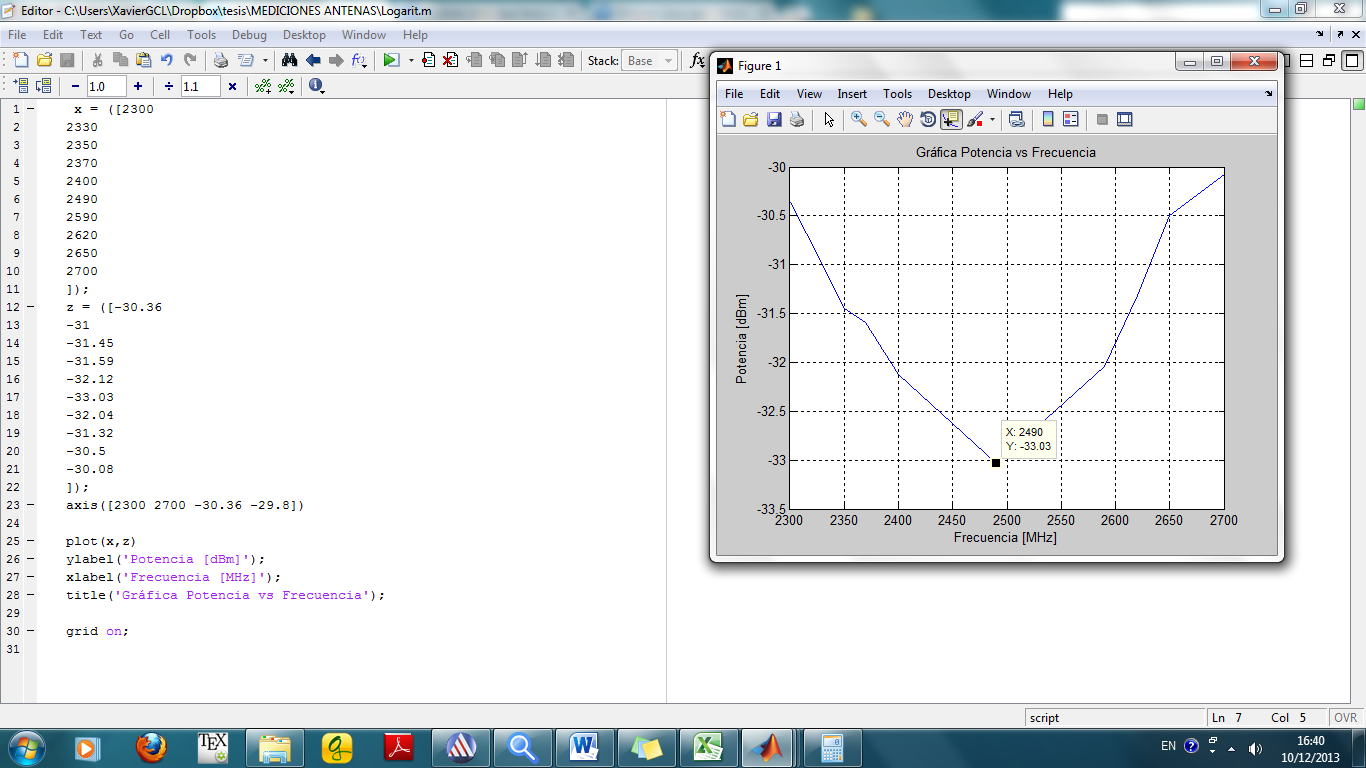 MEDICIÓN DE VSWR CON EL ACOPLADOR DIRECCIONAL ANTENA RECTANGULAR PATCH
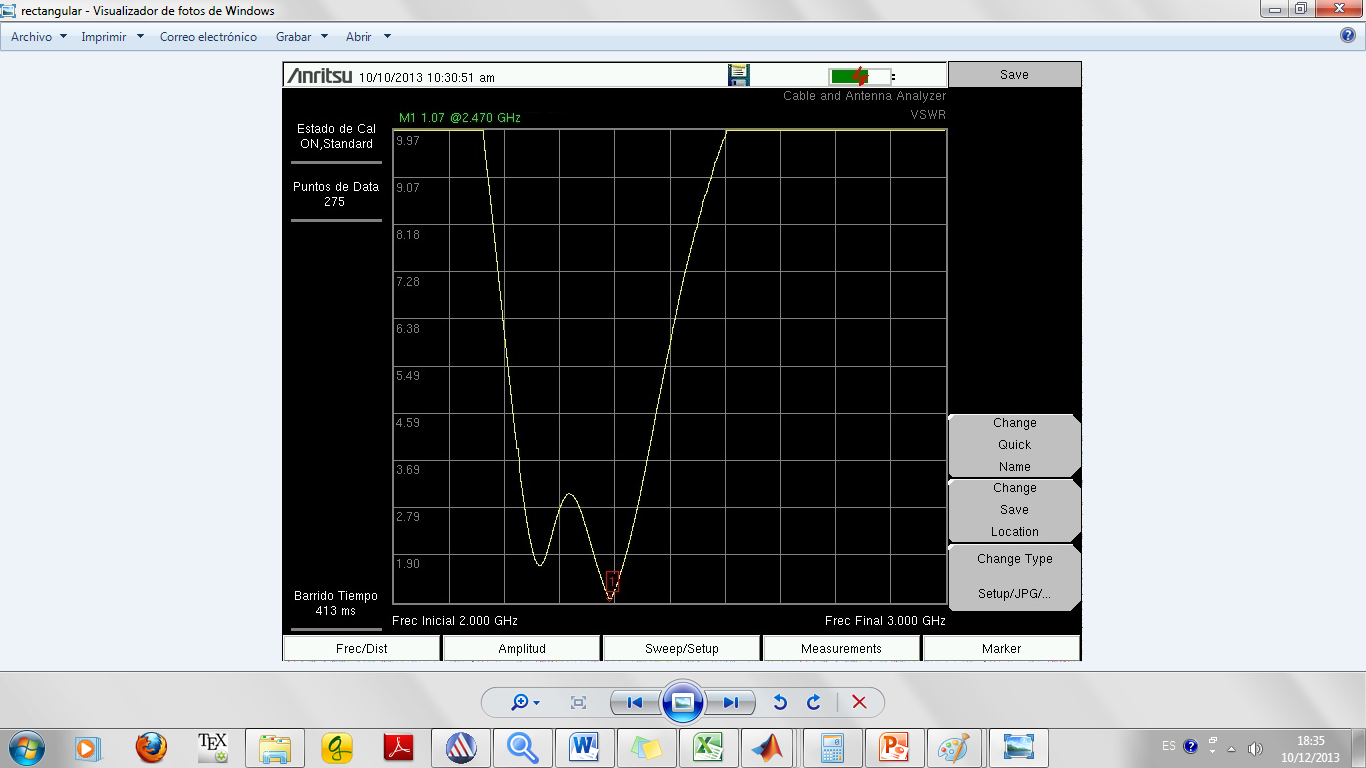 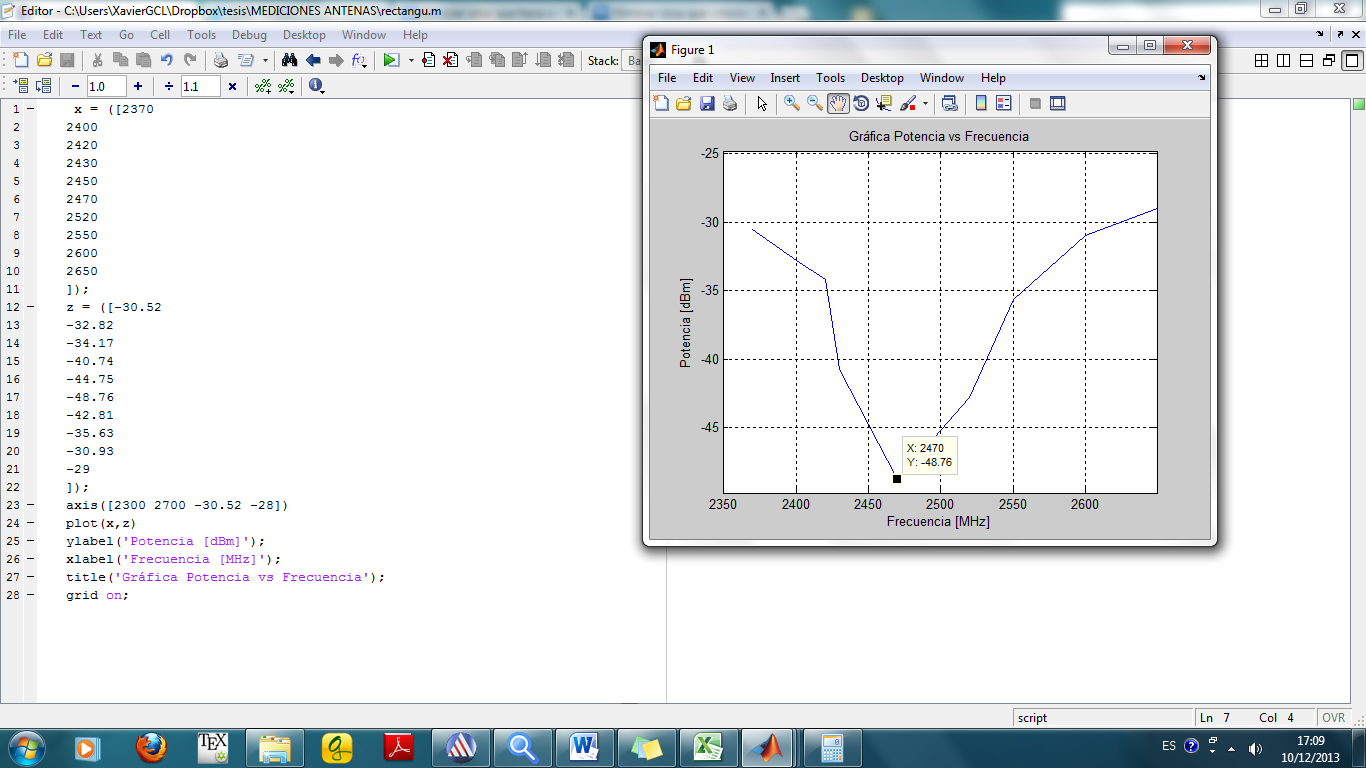 MEDICIÓN DE VSWR CON EL ACOPLADOR DIRECCIONAL ANTENA YAGUI
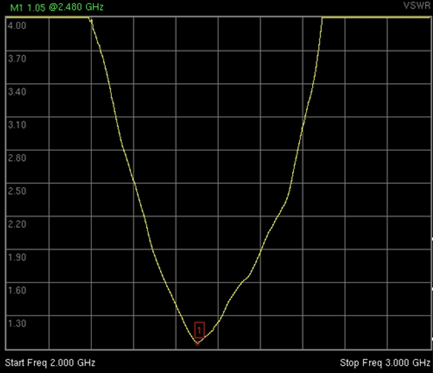 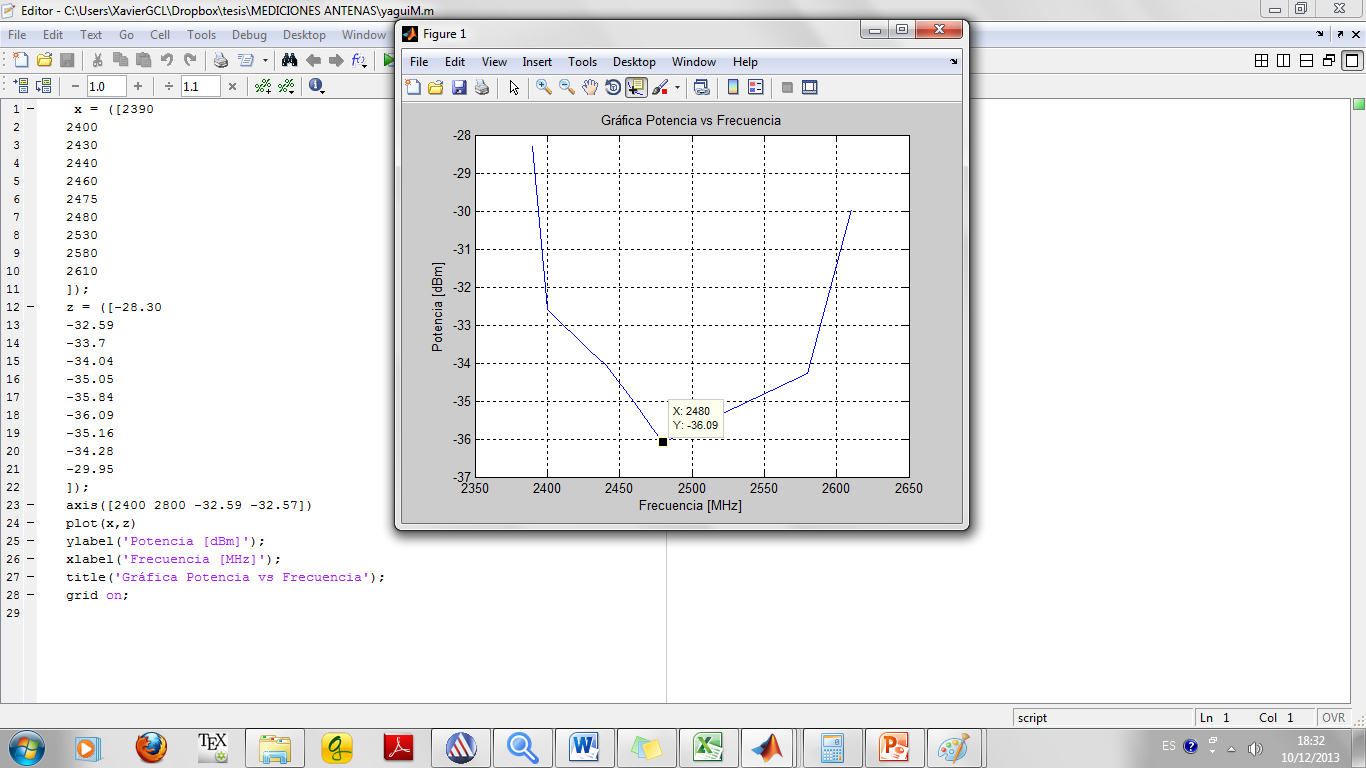 COMPARACIÓN DE RESULTADOS SIMULADOS Y MEDIDOS EN EL PUERTO DIRECTO
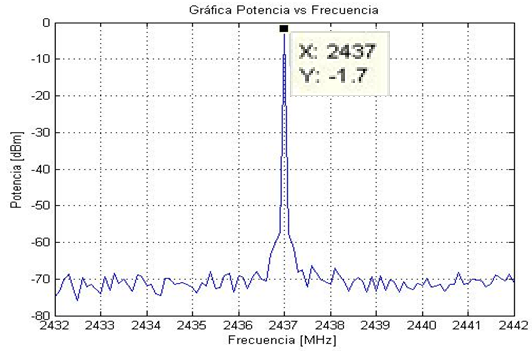 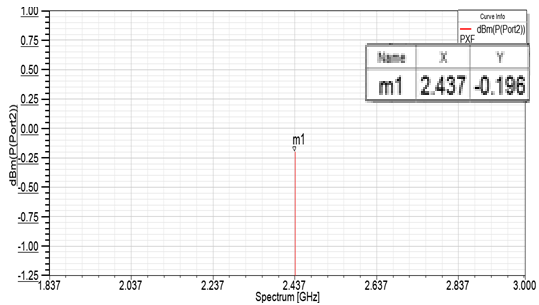 COMPARACIÓN DE RESULTADOS SIMULADOS Y MEDIDOS EN EL PUERTO ACOPLADO
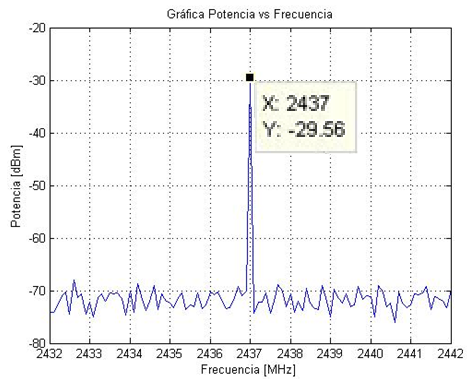 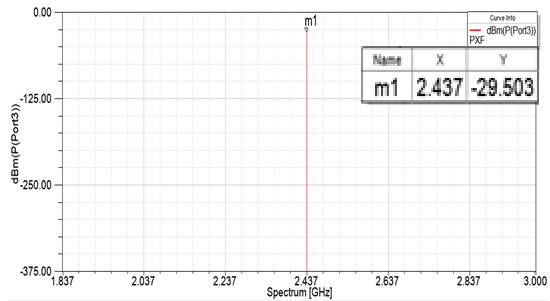 COMPARACIÓN DE RESULTADOS SIMULADOS Y MEDIDOS EN EL PUERTO AISLADO
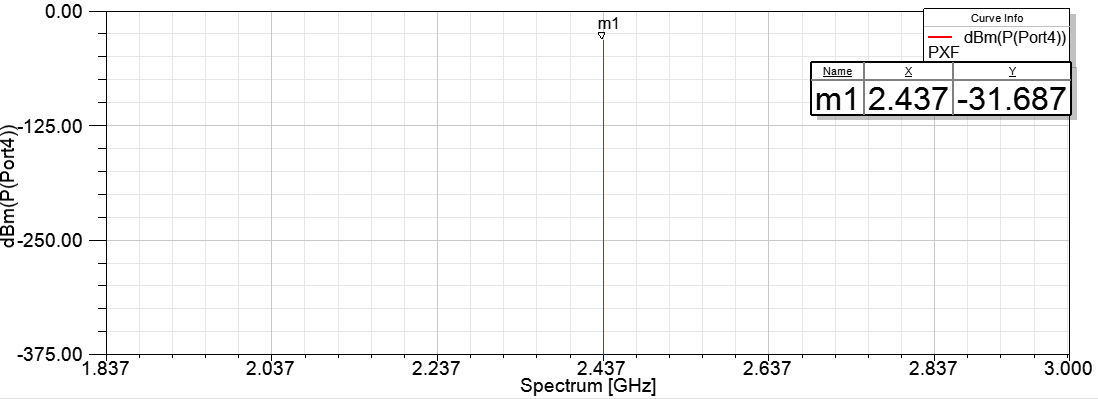 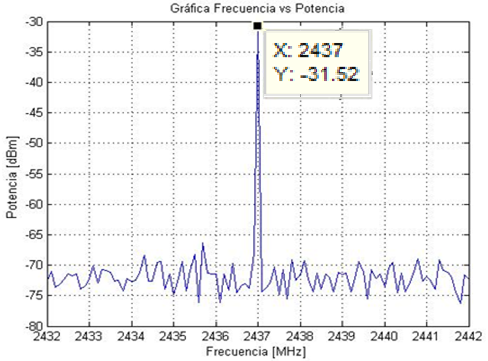 RECIPROCIDAD DEL ACOPLADOR DIRECCIONAL
ANALISIS DE PARÁMETROS CARACTERISTICOS DEL ACOPLADOR DIRECCIONAL
Mediante los parámetros característicos de un acoplador direccional se puede juzgar la calidad del dispositivo:
Como se puede apreciar en la tabla anterior los valores obtenidos de los parámetros que caracterizan el funcionamiento del prototipo implementado son muy cercanos a los valores esperados.
CONCLUSIONES
El acoplador direccional microstrip implementado cumple de manera satisfactoria con los parámetros propuestos inicialmente ya que después de los resultados obtenidos se pudo verificar que el rango de frecuencia de trabajo del dispositivo está dentro de la tecnología WIFI, ofreciendo un coeficiente de acoplamiento de 29.56 dB y una impedancia característica de 50 ohms.
Para garantizar el correcto funcionamiento de un dispositivo electrónico, como en nuestro caso un acoplador direccional microstrip fue necesario realizar una serie de pruebas y mediciones con diferentes equipos, cables y cargas en distintas condiciones; ya que es la única forma de asegurarnos que se ha construido un elemento capaz de trabajar satisfactoriamente en cualquier escenario al que sea sometido.
CONCLUSIONES
Se logró implementar un prototipo electrónico de medición con un costo de fabricación muy reducido en comparación a un equipo de radiofrecuencia comercial, el cual llega a ser inalcanzable en algunos casos para el presupuesto económico de varias instituciones académicas.
La utilización de cable coaxial RG-58 para realizar las conexiones tanto desde el generador RF hasta el acoplador y desde el acoplador hasta el analizador de espectros mostró un alto margen de pérdidas no deseadas, por lo que se recurrió a utilizar cable LMR-195 el mismo que es especializado para trabajar con altas frecuencias pudiendo disminuir en gran medida las atenuaciones presentes con el anterior cable
RECOMENDACIONES
Se recomienda el uso del software Advanced Design System y Ansoft Designer para la simulación no solo de acopladores direccionales sino de cualquier elemento de telecomunicaciones, ya que proporciona un entorno de diseño integrado y además brinda un apoyo en cada paso del proceso de diseño a ser simulado
Cuando se requiera el uso de cables para comprobar el correcto funcionamiento de un dispositivo nuevo es necesaria la utilización de cables que nos garanticen la menor atenuación posible, ya que dicho parámetro no debe afectar al análisis del dispositivo en cuestión.
Realizar prácticas de laboratorio, dentro de la materia de Sistemas de Radiofrecuencia, en las que se requiera la utilización del acoplador direccional microstrip implementado en este proyecto brindará al alumno la posibilidad de comprobar la teoría recibida en el aula de clases y también de usar este prototipo en futuras aplicaciones dentro del área de Telecomunicaciones.
LÍNEAS DE TRABAJO FUTURO
La primera línea de continuación de este trabajo de investigación es el desarrollo de acopladores direccionales branch line los cuales pueden ser fabricados fácilmente de igual forma en microstrip y pueden proporcionar coeficientes de acoplamiento mucho más fuertes que los que ofrecen los acopladores multisección.   




Se propone el desarrollo de un divisor de potencia Wilkinson en el cual el reparto de potencias es equitativo entre las puertas 2 y 3 si
      están cargadas con dos impedancias iguales, en       
     otras palabras con un coeficiente de 
     acoplamiento de 3 dB.
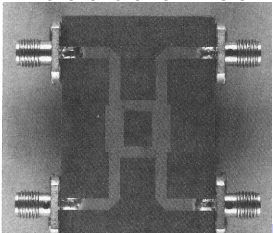 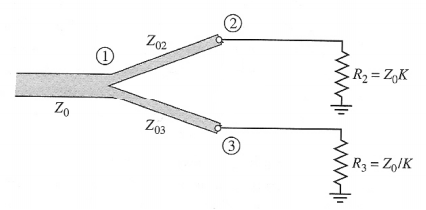 GRACIAS POR SU ATENCIÓN